ဘုရားသခင်သည် လွတ်လပ်စွာ ချစ်တော်မူ၏။
Lesson 1 for January 4, 2025
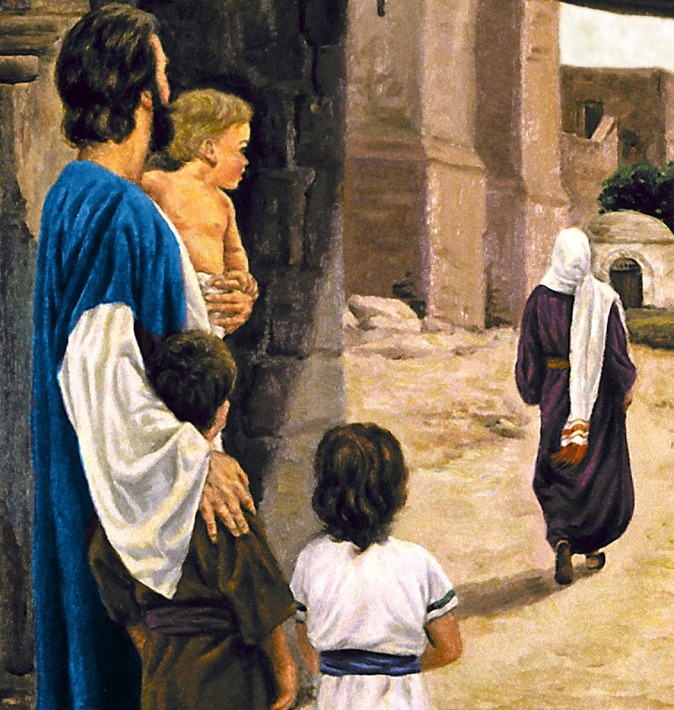 'သို့သော် အဘယ်သူ​ကို​မျှ အပြစ်​မ​တင်​နှင့်​။ အဘယ်သူ​ကို​မျှ မ​ဆုံးမ​နှင့်​။ သင်​၏​လူ​တို့​သည် ယဇ်ပုရောဟိတ်​ကို အပြစ်တင်​သော​သူ​ဖြစ်​၏​။ '
ဟောရှေအနာဂတ္တိကျမ်း 4:4
ဤသင်ခန်းစာတွင်၊ ဤမေးခွန်းသုံးခုကို လေ့လာပါမည်။
ဘုရားသခင်ရဲ့ချစ်ခြင်းမေတ္တာကိုတိုင်းတာနိုင်ပါသလား။
        မျှော်လင့်ထားသည်ထက် ကျော်လွန်သည်။
ပြီးပြည့်စုံသောကယ်တင်မှု။                                 
ဘုရားသခင်သည်ချစ်ခြင်းမေတ္တာကိုပြသရန်နှင့်လက်ခံ ရန် လိုအပ်ပါသလား။ 
      ဘုရားသခင်ကလွတ်လပ်စွာ ချစ်တယ်။
တုံ့ပြန်မှုကို မမျှော်လင့်ဘဲ ချစ်ပါ။

ကျွန်ုပ်တို့သည် ဘုရားသခင်၏မေတ္တာတော်ကို ငြင်းပယ်နိုင်ပါသလား။
          ကျွန်ုပ်တို့၏ရွေးချယ်မှု
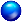 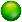 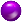 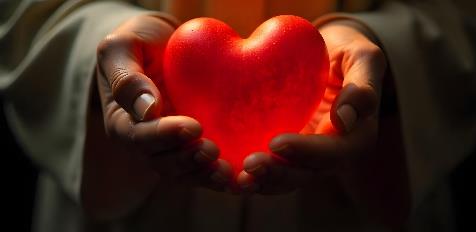 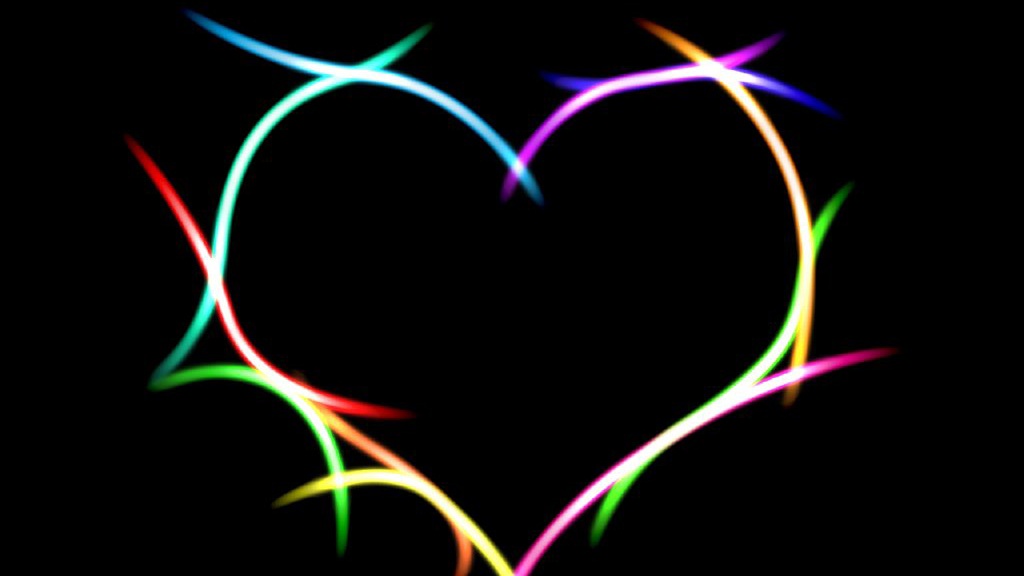 ဘုရားသခင်ရဲ့ချစ်ခြင်းမေတ္တာကိုတိုင်းတာနိုင်ပါသလား။
မျှော်လင့်ထားသည်ထက်ကျော်လွန်သည်။
'ထာဝရဘုရား​က​လည်း “​ငါ​၏​ကောင်းမြတ်​ခြင်း​အလုံးစုံ​တို့​ကို မျက်ဝါးထင်ထင်​သင်​မြင်​ရ​မည် ​။ ထာဝရဘုရား​၏​နာမ​ကို သင့်​ရှေ့​၌ ကြေညာ​မည်​။ ငါ​ကျေးဇူးပြု​လို​သော​သူ​ကို ကျေးဇူးပြု​မည်​။ ငါ​သနား​လို​သော​သူ​ကို သနား​မည်​” ​ဟု မိန့်​တော်မူ​၏​။ 'ထွက်မြောက်ရာကျမ်း 33:19
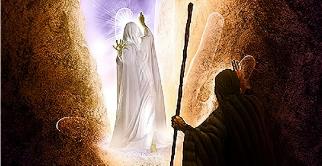 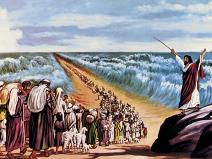 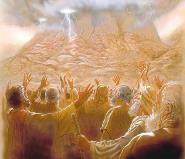 အချို့သောကျမ်းပိုဒ်များကို ဆက်စပ်ဖတ်ရှု့ခြင်းဖြင့် ဘုရားသခင်၏မေတ္တာတော်သည်‌ပြောင်းလည်းလွယ်၍ ထိုသို့ပြုလုပ်လိုသည်ဟုခံစားရမှသာချစ်ကြောင်း ကျွန်ုပ်တို့အားပေးစွမ်းနိုင်သည် (ထွ. ၃၃:၁၉။)
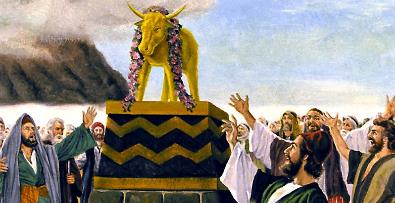 ဒါပေမယ့် ဇာတ်လမ်းတစ်ခုလုံးကို ကြည့်ရအောင်။ ဘုရားသခင်သည် ကြီးစွာသော အံ့ဖွယ်အမှုများဖြင့် ဣသရေလလူတို့ကို အီဂျစ်ပြည်မှ နှုတ်ဆောင်ခဲ့သည်။ ဆိုင်းနိုင်းမြို့မှ သူတို့အား ပုဂ္ဂိုလ်ရေးအရ ဟောပြောခဲ့ပြီး သူ့ကို တစ်ပါးတည်းသော ဘုရားသခင်ဖြစ်စေရန် တောင်းဆိုခဲ့သည်။ ရက်အနည်းငယ်ကြာသောအခါ၊ သူတို့သည် ရွှေနွားရုပ်ကို ဆောက်ကြပြီး၊ ဤအရာသည် သင့်တို့ကို အဲဂုတ္တုပြည်မှ နှုတ်ဆောင်သော ဣသရေလအမျိုး၏ဘုရားဟုပြောသည် ၊ (ထွ. 32:8 NIV) ဘုရားသခင်သည် မောရှေအားဤလူတို့သည်သေခြင်းကိုခံထိုက်သည်သည်ဟုပြောသည– (ထွ. ၃၂:၉-၁၀)။
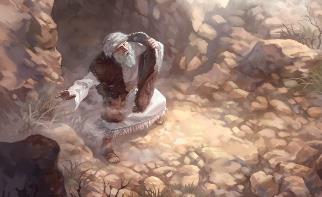 မောရှေကဣသရေလလူမျိုးများအသက်မရှင်သင့်သော်လည်းအသနားခံခဲ့သည် (ထွ. ၃၂:၁၁–၁၃၊ ၃၀–၃၃။) ဤအခြေအနေတွင်၊ ဘုရားသခင်သည် မောရှေအား ဣသရေလလူမျိုးအား ကရုဏာထားရန် “ဆန္ဒရှိ” ကြောင်း မောရှေအား အာမခံခဲ့သည် (ထွ. ၃၃:၁၉။) ဘုရားသခင်၊ အချစ်သည် အကြောင်းတရား၏ ယုတ္တိကို မလိုက်နာပေ။ ချစ်ခြင်းမေတ္တာသည် အတိုင်းအဆမရှိ၊ အဆက်မပြတ်နှင့် မကုန်ခန်းနိုင်ပါ။ မထိုက်တန်သူများကိုပင် ကျေးဇူးတရား၊ ကရုဏာ၊ ကရုဏာကို ပေးသနားတော်မူ၏။
ပြီးပြည့်စုံသောကယ်တင်မှု
....ငါ့​ကို​ချစ်​၍ ငါ့​အတွက် မိမိကိုယ်ကို​စွန့်​တော်မူ​သော ဘုရားသခင်​၏​သား​တော်​ကို ယုံကြည်​ခြင်း​အားဖြင့် အသက်ရှင်​ခြင်း​ဖြစ်​၏။ 'ဂလာတိဩဝါဒစာ 2:20
လက်ဝါးကပ်တိုင်ပေါ်တွင်-ဘုရားသခင်၏မေတ္တာတော်၏အဆုံး စွန်သောသရုပ်ပြမှု-ခရစ်တော်သည်ကျွန်ုပ်တို့အဘို့မိမိကိုယ်ကိုမိ မိလွတ်လပ်သောဆန္ဒနှင့်အစပြုမှုများအတွက်ကိုယ်တော်ကိုပေးတော်မူသည်ကိုကျွန်ုပ်တို့သိမြင်သည်။ကမ္ဘာမတည်မီကောင်းကင်ဘုံ၌ သဘောတူညီထားသည့် ရွေးနှုတ်ခြင်းအစီအစဉ်ကို လိုက်နာ၍ မိမိအသက်ကို မည်သူမျှ မယူဘဲ မိမိဆန္ဒအလျောက် ပေးလှူခဲ့သည် (ယော၊ ၁၀း၁၇-၁၈၊ ၁ပေ ၁း၁၈-၂၀။)
ငါတို့အချစ်တွေ ဘယ်လောက်ဝေးဝေး သွားနိုင်မလဲ။ ကိုယ်ချစ်ရတဲ့သူအတွက် အသက်ဆက်ရှင်ဖို့ ပြင်းပြတဲ့ဆန္ဒနဲ့ အသက်ပေးလှူရတဲ့အထိ။ ပြီးပြည့်စုံသော သူစိမ်းအတွက်၊ သို့မဟုတ် ကျွန်ုပ်တို့ကို မုန်းတီးသူတစ်ဦးအတွက် ပြုလုပ်ပေးမှာလား။ (ရော. ၅:၇)
“ခရစ်တော်သည်မတရားသောသူတို့အတွက်အသေခံတော်မူသည်”(ရောမ၅:၆၊ NIV) “ဘုရားသခင်သည်ငါတို့ကို ဤအမှု၌ ငါတို့ကို ချစ်တော်မူသည်ဖြစ်၍၊ငါတို့သည်အပြစ်ရှိစဉ်ပင်၊ခရစ်တော်သည် ငါတို့အတွက်ကြောင့် အသေခံတော်မူသည်” (ရောမ ၅:၈၊
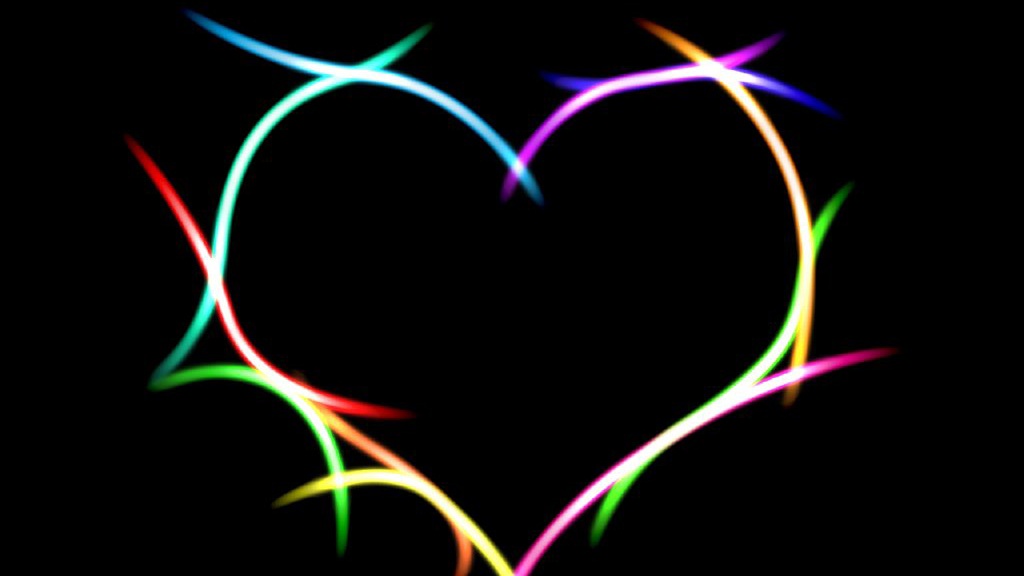 ဘုရားသခင်သည်ချစ်ခြင်းမေတ္တာကိုပြသရန်နှင့်လက်ခံ ရန်လိုအပ်ပါသလား။
ဘုရားသခင်ကလွတ်လပ်စွာချစ်တယ်။
'“ငါ​သည်အမျက်ပြေ​ပြီ​ဖြစ်၍သူ​တို့​လမ်းလွဲဖောက်ပြန်​သည်​များ​ကို ပြန်လည်​ပြုပြင်​ပေး​မည်​။စေတနာစိတ်​ထက်သန်​သည့်​အလျောက်သူ​တို့​ကိုငါ​ချစ်​မည်​။ '
ဟောရှေအနာဂတ္တိကျမ်း 14:4
ဟောရှေ၏ ဇာတ်လမ်းသည် ဘုရားသခင်၏ ချစ်ခြင်းမေတ္တာနှင့် မည်ကဲ့သို့ ဖြစ်သည်ကို ပြသည်။ ဇနီးသည် ဖောက်ပြန်နေသော်လည်း ဟောရှေသည် သူ့အား အကြိမ်ကြိမ် ခွင့်လွှတ်ခဲ့ပြီး သူမကို ဆက်ချစ်ခဲ့သည်။
ဟောရှေသည်ဘုရားသခင်ကိုကိုယ်စားပြုပြီးသူ၏သစ္စာမဲ့ဇနီးသည်ဘုရားသ ခင်၏လူမျိုးကိုကိုယ်စားပြုသည်။ ကျွန်ုပ်တို့သည်ဘုရားသခင်ထံမှကျွန်ုပ်တို့ဆက်၍အပြစ်ရှိပြီးကွဲကွာနေသော်လည်း၊ ကိုယ်တော်သည် ကျွန်ုပ်တို့အား “လွတ်လပ်စွာချစ်” သည် (ဟော. ၁၄:၄။)ထိုစကားရပ်ကဘာကိုဆိုလို သနည်း။
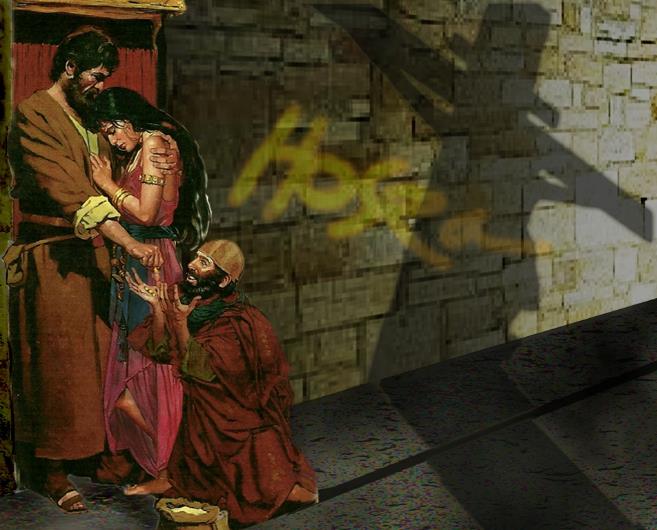 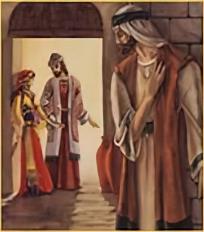 ဟေဗြဲစကားလုံး၊ nedabah သည် စေတနာအလျောက် ပူဇော်သည် (ဥပမာ-စေတနာအလျောက် ပူဇော်သက္ကာများ) ကို ဖော်ပြသည်။
ဘုရားသခင်သည် သူ့မေတ္တာကို ပေးသနားသော်လည်း၊ ကျွန်ုပ်တို့၏ တစ်ကိုယ်ကောင်းဆန်သော သဘောသဘာဝနှင့် မည်မျှခြားနားသနည်း။
ဒီစေတနာနဲ့ ကိုယ်ကျိုးမဖက်တဲ့ ချစ်ခြင်းမေတ္တာကို မင်းဘယ်လိုတုံ့ပြန်မလဲ။
တုံ့ပြန်မှုကိုမမျှော်လင့်ဘဲ ချစ်ပါ။
တောင်​များ​ပေါ်ရှိ​ကျေးငှက်​အားလုံး​ကို​ငါ​သိ​၏​။တော​သတ္တဝါ​များ​ကို​လည်း​ငါ​ပိုင်​၏​။ငါ​ဆာလောင်မွတ်သိပ်​ခဲ့​လျှင်ပင်သင့်​ကိုငါ​ပြော​မည်​မ​ဟုတ်​။အကြောင်းမူကား ကမ္ဘာလောက​မှစ၍ ၎င်း​တွင်​ရှိသမျှ​သော​အရာ​တို့​ကို ငါ​ပိုင်​၏​။(Psalm 50:11-12)
ဘုရားသခင်သည် ချစ်မြတ်နိုး၍ရိုသေကိုးကွယ်ဘို့ရန်အတွက် ဤလောကကို ဖန်ဆင်းရန် လိုအပ်ပါသလား။
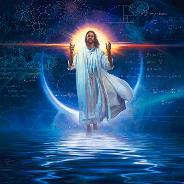 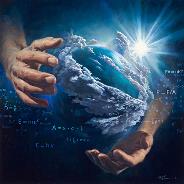 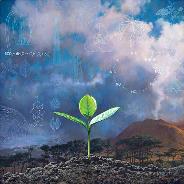 ဘုရားသခင်သည် ကျွန်ုပ်တို့ထံမှ မည်သည့်အရာကိုမျှ မလိုအပ်ပါ။ (တမန်တော် ၁၇:၂၅။) အမှန်မှာ၊ သူတို့၌ရှိသမျှနှင့် သူတို့၏ဘဝသည် ဘုရားသခင်ထံမှလက်ဆောင်ဖြစ်ကြောင်းမည်မျှပင်အသိအမှတ်ပြုသ နည်း။ယနေ့မည်မျှချီးမွမ်းပြီးကျေးဇူးတင်ပါသနည်း။
ခမည်းတော်သည် “ဤလောကမတည်မှီ” (ယောဟန် ၁၇:၂၄) ကိုချစ်တော်မူကြောင်း ယေရှုအလေးပေးဖော်ပြခဲ့သည့်အတိုင်း စကြဝဠာမဖန်ဆင်းမီ ထာဝရတည်ရှိနေသော ချစ်ခြင်းမေတ္တာသည် ထာဝရတည်ရှိနေပါသည်။ ဘုရားသခင်၏ ချစ်ခြင်းမေတ္တာတည်ရှိမှု။ ယင်းအစား၊ ဖန်ဆင်းခြင်းမှာ ကိုယ်တော်၏ ထာဝရပြည့်လျှံနေသော ချစ်ခြင်းမေတ္တာ၏ လွတ်လပ်မှုမှ ထွက်ပေါ်လာသော မြင့်မြတ်သော စေတနာဖြင့် လုပ်ဆောင်ခြင်းဖြစ်သည်။
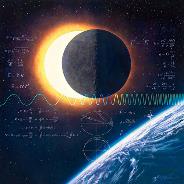 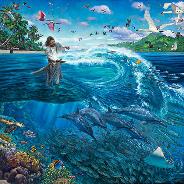 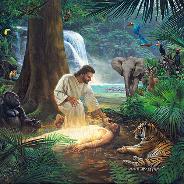 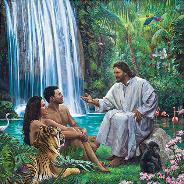 ဘုရားသခင်သည်ချစ်ခြင်းမေတ္တာဖြစ်ပြီးတုံ့ပြန်မှုကို မမျှော်လင့်ဘဲ ချစ်ပါသည်။ချစ်ခြင်းမေတ္တာကိုတုံ့ပြန်သောသူများနှင့်ငြင်းပယ်သူများကို ချစ်တော်မူ၏။ သူသည် ထာဝရပျော်ရွှင်သောအသက်တာကို သူနှင့်အတူမျှဝေနိုင်စေရန်အတွက် တတ်နိုင်သမျှ အရာအားလုံးကို လုပ်ဆောင်ခဲ့ပြီး သူ့ကို အလွန်ချစ်ပါသည်။
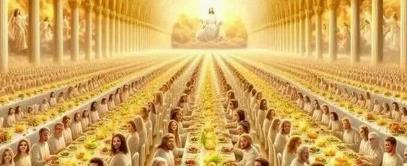 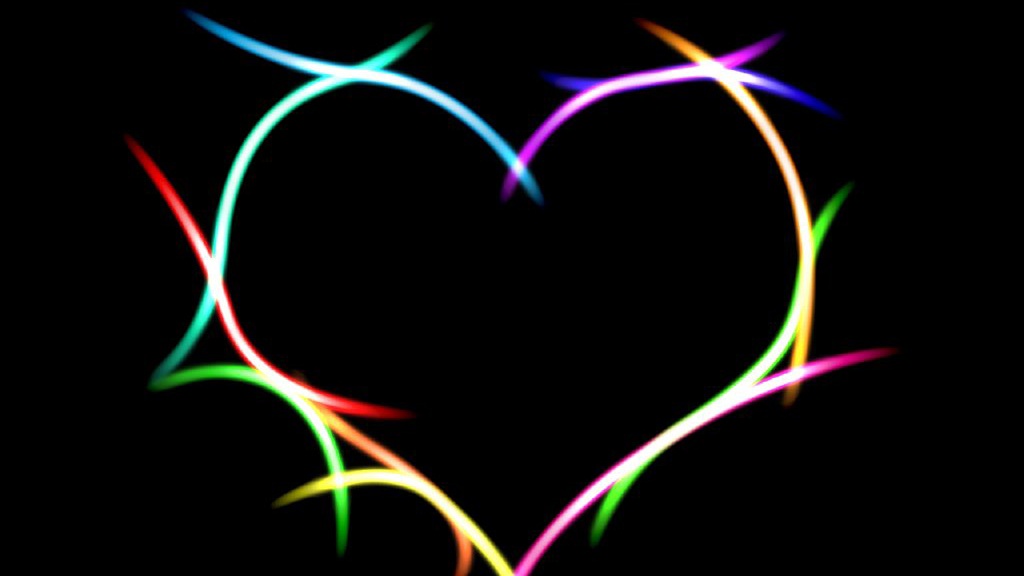 ကျွန်ုပ်တို့သည်ဘုရားသခင်၏မေတ္တာတော်ကိုငြင်းပယ်နိုင်ပါသလား။
ကျွန်ုပ်တို့၏ရွေးချယ်မှု
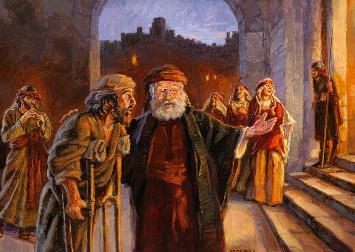 'အကြောင်းမူကားခေါ်ယူ​တော်မူ​ခြင်း​ခံရ​သော​သူ​တို့​သည်များစွာ​ရှိ​ကြ​သော်လည်းရွေးကောက်​ခံရ​သော​သူ​တို့​သည် နည်း​ကြ​၏” ​ဟု မိန့်​တော်မူ​၏။ 'ရှင်မဿဲခရစ်ဝင် 22:14
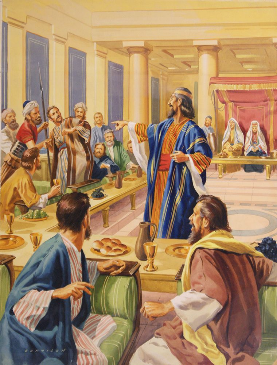 ဘုရင်တစ်ပါးသည်သားတော်မင်္ဂလာပွဲကိုပြင်ဆင်သော်လည်း ဧည့်သည်များကဖိတ်ခေါ်ချက်ကိုငြင်းပယ်ကြသည်။အခြားသူများကို ဖိတ်ခေါ်ပြီး လက်ခံသော်လည်း ယင်းတို့တွင်ပင် မလိုက်နာဘဲ နှင်ထုတ်ခံရသည် (မဿဲ ၂၂း၁-၁၃)။
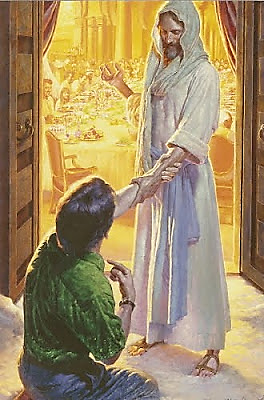 ဤပုံဥပမာကို ယေရှု၏အသုံးချမှုသည် ကယ်တင်ခြင်းခံရမည့်သူနှင့် မည်သူမည်ဝါဖြစ်ကြောင်းဘုရားသခင်ကကြိုတင်ရွေးချယ်ထားသည်ဟု အချို့ကယုံကြည်စေခဲ့သည်။(မဿဲ22:14။)ယင်းကအချို့သောသူများအပေါ် ဘုရားသခင်သည် မိမိ၏မေတ္တာကို အပ်နှင်းထားသော်လည်း အခြားသူများထံမှ တားမြစ်ထားသည်။
မူရင်းစာသားသည် ဖိတ်ကြားချက်မဟုတ်ဘဲ ရွေးကောက်ပွဲကို အလေးပေးဖော်ပြသည်- “အများအပြားက ဖိတ်ကြားခံရပြီး အနည်းငယ်သာ ဖိတ်ကြားချက်ကို လက်ခံပါသည်။”
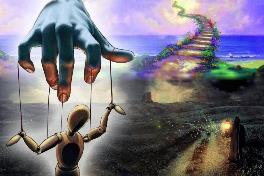 ဘုရားသခင်သည်ကျွန်ုပ်တို့အားလုံးကိုချစ်သောကြောင့်ကျွန်ုပ်တို့အားလုံးကိုရွေးချယ်ခဲ့ခြင်းဖြစ်သည်(ယော.၃:၁၆။)၎င်းသည်ဘုရားသခင်၏ရွေးချယ်မှုမဟုတ်ဘဲ၊ ကျွန်ုပ်တို့၏ကံကြမ္မာကို ဆုံးဖြတ်ပေးသည့် ကိုယ်တော်၏ဖိတ်ကြားမှုကို ကျွန်ုပ်တို့တုံ့ပြန်ခြင်းဖြစ်သည်။
“ကမ္ဘာကြီးသည်မူလကောင်းမြတ်မှုပုံစံကိုဆုံးရှုံးခဲ့ရပြီးစကြဝဠာအယူ ဖောက် ပြန်မှုနှင့်ကိုယ်ကျင့်တရားဖောက်ပြန်မှုထဲသို့နစ်မြုပ်သွားခဲ့သည်။သခင်ယေရှု၏အသက်တာသည်လူသားအားဘုရား၏ကြင်နာမှုနှင့်ကိုယ်ကျိုးမငဲ့သောမေတ္တာ ဖြင့်လူများအားသူတို့၏မူလအိမ်သို့ပြန်လည်ပို့ဆောင်ရန်ကြိုးစားအားထုတ် မှုတွင်ပင်ပန်းကြီးစွာ၊မိမိကိုယ်ကိုငြင်းဆန်သောအားထုတ်မှုထဲမှတစ်ခုဖြစ်သည်။လောက၌ရှိစဉ်အခါကလောကနှင့်မစပ်ဆိုင်။ရန်ငြိုးဖွဲ့မှု၊ယုတ်ညံ့မှု၊ညစ်ညမ်းမှုနှင့် စာတန်ဝင်ရောက်လာခဲ့သည့်ရန်ငြိုးဖွဲ့မှုနှင့်အညစ်အကြေးများနှင့်ထိတွေ့ခံရခြင်းမှာ သူ့အတွက် စဉ်ဆက်မပြတ် နာကျင်မှုတစ်ခုဖြစ်သည်။ သို့သော်လူကို ဘုရားရှင်၏အကြံအစည်နှင့် ညီညွတ်စေရန်၊ ကောင်းကင်နှင့်ဆက်စပ်၍ ကမ္ဘာမြေကို ဆောင်ကြဉ်းရန် လုပ်ဆောင်ရမည့် အလုပ်တစ်ခုရှိပြီးအရာဝတ္တုကို ပြီးမြောက်ရန်အတွက် အလွန်ကြီးကျယ်သော ယဇ်ပူဇော်ခြင်းကို ဂရုမစိုက်ခဲ့ပါ။”
EGW (Testimonies for the Church, volume 5, page 177)